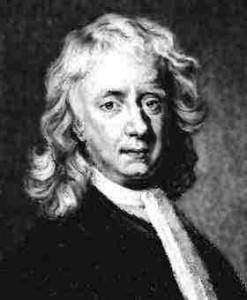 Newton’un Hareket Yasaları
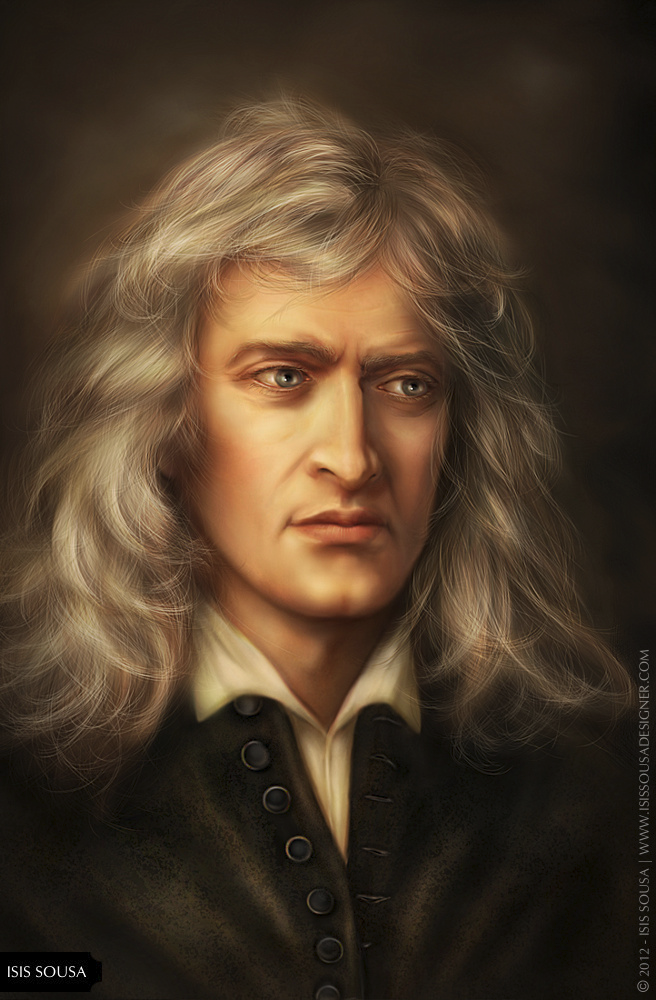 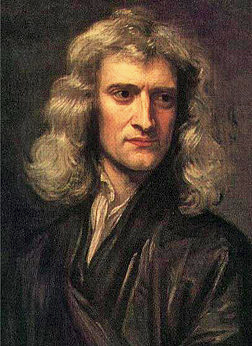 Isaac Newton (1643 – 1727)
Nurgül Kartal
Doç. Dr. Ali Eryılmaz
Bugün Neler Öğreneceğiz
Geçen Dersin Özeti
Aynı Zamanda mı Düşerler?
Çekebilir mi?
Newton’un Hareket Kanunları: Hatırlatma
Sürtünme Kuvveti: Hatırlatma
Soru Çözme Stratejisi
Serbest Cisim Diyagramı
Aynı Zamanda mı Düşerler?
Çekebilir mi?
Günün Özeti
Soru Çözümü
Kazanımlar
11.1.3.1. Serbest  cisim diyagramları üzerinde cisme etki eden kuvvetleri gösterir ve net kuvvetin büyüklüğünü  hesaplar. 

11.1.3.2. Net kuvvet etkisindeki cismin hareketini örneklerle açıklar ve günlük hayatla ilgili problemler çözer.

11.1.3.3. Sürtünmeli yüzeylerde hareket eden cisimlerin hareketini analiz eder.
     a. Öğrencilerin Serbest  cisim diyagramları çizerek günlük hayatla ilgili problemler çözmeleri sağlanır.
Geçen Dersin Özeti
Geçen Dersin Özeti
Aynı Zamanda mı Düşerler?
Çekebilir mi?
Newton’un Hareket Kanunları: Hatırlatma
Sürtünme Kuvveti: Hatırlatma
Soru Çözme Stratejisi
Serbest Cisim Diyagramı
Aynı Zamanda mı Düşerler?
Çekebilir mi?
Günün Özeti
Soru Çözümü
Dünyanın dönüşü
Bağıl hareket
Hareketli ortamla aynı doğrultuda hareket
Hareketli ortamda karşı tarafa geçme
Serbest  cisim diyagramı çizme
Dünyanın dönüşüne tekrar bakış
Günün Özeti
Soru Çözümü
Havasız Ortamda Aynı Zamanda mı Düşerler?
Geçen Dersin Özeti
Aynı Zamanda mı Düşerler?
Çekebilir mi?
Newton’un Hareket Kanunları: Hatırlatma
Sürtünme Kuvveti: Hatırlatma
Soru Çözme Stratejisi
Serbest Cisim Diyagramı
Aynı Zamanda mı Düşerler?
Çekebilir mi?
Günün Özeti
Soru Çözümü
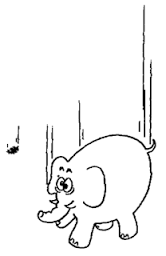 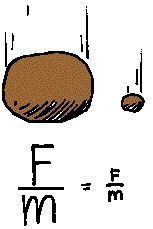 Pire, Kendisinden 1500 Kat Ağır bir Arabayı Çekebilir mi?
Geçen Dersin Özeti
Aynı Zamanda mı Düşerler?
Çekebilir mi?
Newton’un Hareket Kanunları: Hatırlatma
Sürtünme Kuvveti: Hatırlatma
Soru Çözme Stratejisi
Serbest Cisim Diyagramı
Aynı Zamanda mı Düşerler?
Çekebilir mi?
Günün Özeti
Soru Çözümü
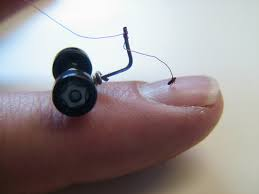 Newton’un Hareket Yasaları
Geçen Dersin Özeti
Aynı Zamanda mı Düşerler?
Çekebilir mi?
Newton’un Hareket Kanunları: Hatırlatma
Sürtünme Kuvveti: Hatırlatma
Soru Çözme Stratejisi
Serbest Cisim Diyagramı
Aynı Zamanda mı Düşerler?
Çekebilir mi?
Günün Özeti
Soru Çözümü
Birinci Yasa (Eylemsizlik Yasası)

Fnet = 0 ise, V = 0 veya sabittir.
Newton’un Hareket Yasaları
Geçen Dersin Özeti
Aynı Zamanda mı Düşerler?
Çekebilir mi?
Newton’un Hareket Kanunları: Hatırlatma
Sürtünme Kuvveti: Hatırlatma
Soru Çözme Stratejisi
Serbest Cisim Diyagramı
Aynı Zamanda mı Düşerler?
Çekebilir mi?
Günün Özeti
Soru Çözümü
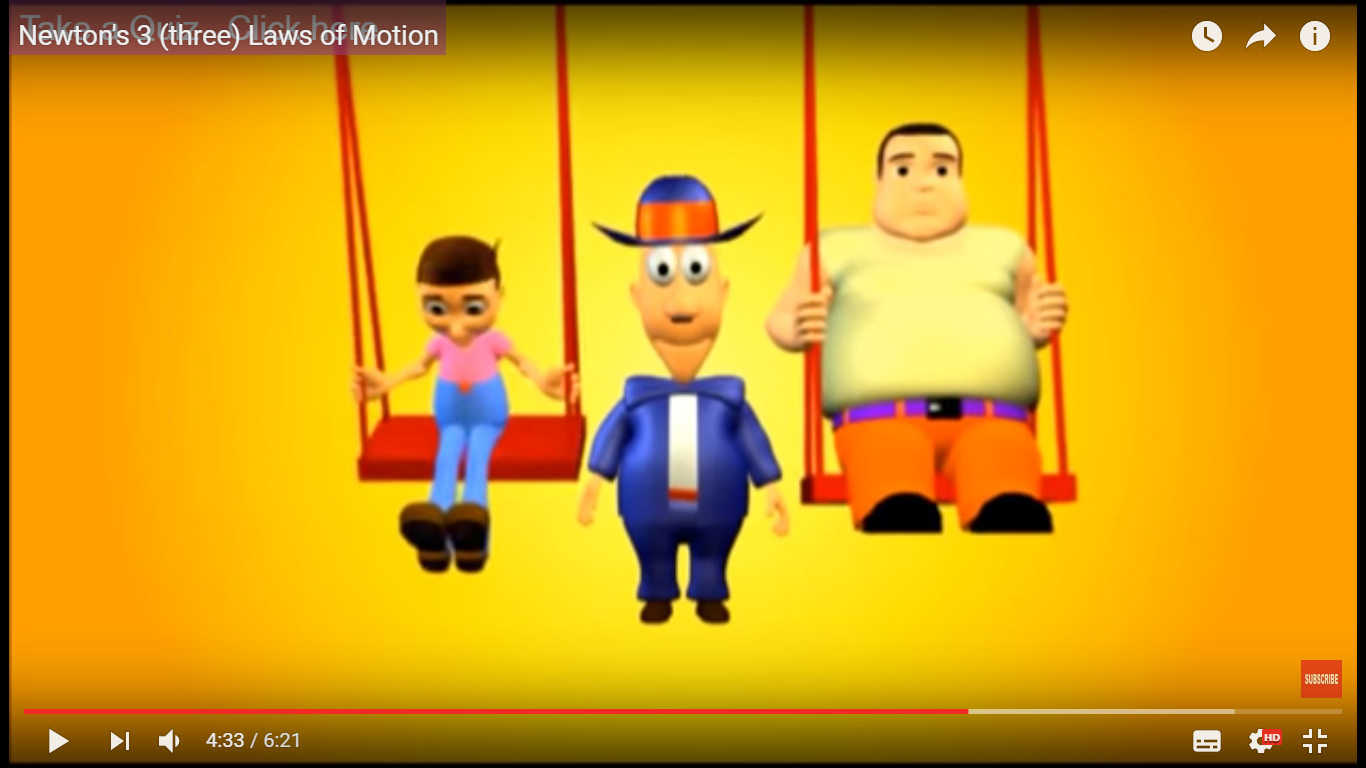 Newton’un Hareket Yasaları
3. Üçüncü Yasa (Etki Tepki Yasası) 

FAB = - FBA

 Not: 
Her etki bir tepki her tepki bir etki doğurur. Etki ve tepki aynı anda oluşur.
Bu kuvvetlerin büyüklükleri aynı yönleri zıttır.
Etki ve tepki kuvvetleri her zaman ayrı cisimler üzerindedir. 
Kuvvetler çift halde bulunur. Tek kuvvet bulunmaz.
Yüzeye dik olan normal  kuvveti ve sürtünme kuvvetleri tepki kuvvetleridir.
Geçen Dersin Özeti
Aynı Zamanda mı Düşerler?
Çekebilir mi?
Newton’un Hareket Kanunları: Hatırlatma
Sürtünme Kuvveti: Hatırlatma
Soru Çözme Stratejisi
Serbest Cisim Diyagramı
Aynı Zamanda mı Düşerler?
Çekebilir mi?
Günün Özeti
Soru Çözümü
Sürtünmeli Yüzeylerde Hareket
Geçen Dersin Özeti
Aynı Zamanda mı Düşerler?
Çekebilir mi?
Newton’un Hareket Kanunları: Hatırlatma
Sürtünme Kuvveti: Hatırlatma
Soru Çözme Stratejisi
Serbest Cisim Diyagramı
Aynı Zamanda mı Düşerler?
Çekebilir mi?
Günün Özeti
Soru Çözümü
Sürtünme kuvveti;

Sürtünme kuvvetleri tepki kuvvetleridir.
Sürtünen cisimlerin birbirine göre durgun ve hareketli durumları için farklıdır.
Yüzeye dik olan normal  kuvvetle doğru orantılıdır.
Cisimlerin temas yüzeyinin alanına bağlı değildir.
Sürtünen cisimlerin cinsine bağlıdır.
Sürtünmeli Yüzeylerde Hareket
Fstatik sürtünme ≤ µs.N

Fkinetik sürtünme = µk.N
Geçen Dersin Özeti
Aynı Zamanda mı Düşerler?
Çekebilir mi?
Newton’un Hareket Kanunları: Hatırlatma
Sürtünme Kuvveti: Hatırlatma
Soru Çözme Stratejisi
Serbest Cisim Diyagramı
Aynı Zamanda mı Düşerler?
Çekebilir mi?
Günün Özeti
Soru Çözümü
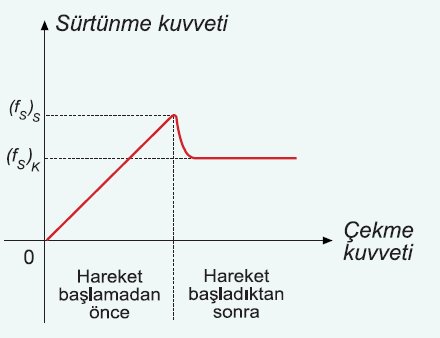 [Speaker Notes: µ= yüzeyler arasındaki sürtünme katsayısıdır. 
N= yüzeyin cisme uyguladığı tepki kuvvetidir]
Sürtünmeli Yüzeylerde Hareket
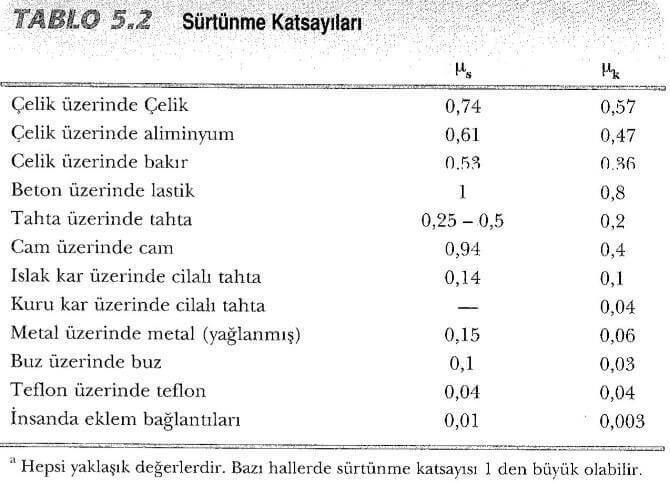 Geçen Dersin Özeti
Aynı Zamanda mı Düşerler?
Çekebilir mi?
Newton’un Hareket Kanunları: Hatırlatma
Sürtünme Kuvveti: Hatırlatma
Soru Çözme Stratejisi
Serbest Cisim Diyagramı
Aynı Zamanda mı Düşerler?
Çekebilir mi?
Günün Özeti
Soru Çözümü
[Speaker Notes: µ= yüzeyler arasındaki sürtünme katsayısıdır. 
N= yüzeyin cisme uyguladığı tepki kuvvetidir]
Sürtünmeli Yüzeylerde Hareket
Geçen Dersin Özeti
Aynı Zamanda mı Düşerler?
Çekebilir mi?
Newton’un Hareket Kanunları: Hatırlatma
Sürtünme Kuvveti: Hatırlatma
Soru Çözme Stratejisi
Serbest Cisim Diyagramı
Aynı Zamanda mı Düşerler?
Çekebilir mi?
Günün Özeti
Soru Çözümü
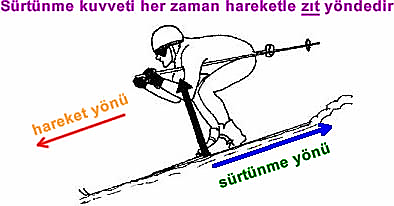 Sürtünme kuvveti her zaman harekete zıt yönde midir?
Soru (Sorun) Çözme Stratejisi
Geçen Dersin Özeti
Aynı Zamanda mı Düşerler?
Çekebilir mi?
Newton’un Hareket Kanunları: Hatırlatma
Sürtünme Kuvveti: Hatırlatma
Soru Çözme Stratejisi
Serbest Cisim Diyagramı
Aynı Zamanda mı Düşerler?
Çekebilir mi?
Günün Özeti
Soru Çözümü
Oku: Sorunu dikkatlice oku ve tekrar oku. Burada genel hata, sorunun anlaşılmasını ve dolayısıyla çözümünü değiştirebilecek bir veya iki kelimenin atlanılmasıdır.  

Çiz: Olayın uygun diyagramını çiz. Belki de soru çözmenin en önemli noktası budur. Vektörleri oklar ile çizerek uygun notasyonlar kullan. Newton kanunlarını uygularken cismin üzerine etki eden tüm kuvvetleri çizdiğinizden emin olun. Her bir cisim için ayrı bir serbest cisim diyagramı çizmelisiniz. 

Seç: Hesap yapmanızı kolaylaştıran uygun bir x-y koordinat sistemi seç. Her bir koordinat için ayrı ayrı Newton’un ikinci kanununu uygula. X yönündeki ivmeden yalnızca x yönündeki kuvvetlerin sorumlu olduğunu unutma.
Soru (Sorun) Çözme Stratejisi
Geçen Dersin Özeti
Aynı Zamanda mı Düşerler?
Çekebilir mi?
Newton’un Hareket Kanunları: Hatırlatma
Sürtünme Kuvveti: Hatırlatma
Soru Çözme Stratejisi
Serbest Cisim Diyagramı
Aynı Zamanda mı Düşerler?
Çekebilir mi?
Günün Özeti
Soru Çözümü
Oku:
Çiz:
Seç: 

Yaz: Bilinmeyenleri yaz. Neyi bulmaya çalıştığını ve bulmak için ne yapman gerektiğini (hangi formülleri hangi sırada kullanman gerektiğini) yaz.

Kontrol Et: Zihninden soruyu çözebilip çözemediğini kontrol et. Çözemiyorsan yukarıdaki adımları tekrarla.

Çöz: Soruyu önce rakamları kullanmadan sembolik olarak çöz. Daha sonra rakamları yerleştir.

Kontrol Et: Cevabının büyüklük, yön, birim ve belirli bilindik sınır değerleri için  doğru olup olmadığını kontrol et.
Serbest  Cisim Diyagramı
Bir sistemdeki cisimleri noktasal kabul ederek, cismin ağırlık merkezine etki ettiğini kabul ettiğimiz kuvvetleri çizdiğimiz diyagram Serbest  Cisim Diyagramıdır.
Geçen Dersin Özeti
Aynı Zamanda mı Düşerler?
Çekebilir mi?
Newton’un Hareket Kanunları: Hatırlatma
Sürtünme Kuvveti: Hatırlatma
Soru Çözme Stratejisi
Serbest Cisim Diyagramı
Aynı Zamanda mı Düşerler?
Çekebilir mi?
Günün Özeti
Soru Çözümü
Şekildeki kutulara etki eden net kuvvetleri serbest  cisim diyagramlarını çizerek bulalım.
Sürtünmesiz                                      Sürtünmeli
m = 3 kg
m = 3 kg
[Speaker Notes: Bundan sonraki tüm durumların hem sürtünmesiz hem de sürtünmeli yüzeyler olduğu durumlarda serbest cisim diyagramlarını çizelim.]
Serbest  cisim diyagramı
Sürtünmesiz                                     Sürtünmeli
Geçen Dersin Özeti
Aynı Zamanda mı Düşerler?
Çekebilir mi?
Newton’un Hareket Kanunları: Hatırlatma
Sürtünme Kuvveti: Hatırlatma
Soru Çözme Stratejisi
Serbest Cisim Diyagramı
Aynı Zamanda mı Düşerler?
Çekebilir mi?
Günün Özeti
Soru Çözümü
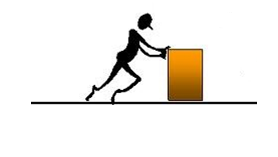 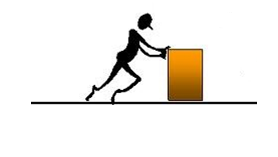 F2=20N
F1= 20N
m=1 kg
m=1 kg
Serbest  cisim diyagramı
Sürtünmesiz                             Sürtünmeli
Geçen Dersin Özeti
Aynı Zamanda mı Düşerler?
Çekebilir mi?
Newton’un Hareket Kanunları: Hatırlatma
Sürtünme Kuvveti: Hatırlatma
Soru Çözme Stratejisi
Serbest Cisim Diyagramı
Aynı Zamanda mı Düşerler?
Çekebilir mi?
Günün Özeti
Soru Çözümü
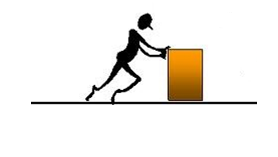 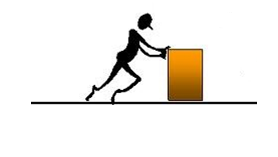 F2=10N
F2=10N
m=1 kg
m=1 kg
Serbest  cisim diyagramı
Sürtünmesiz                                      Sürtünmeli
Geçen Dersin Özeti
Aynı Zamanda mı Düşerler?
Çekebilir mi?
Newton’un Hareket Kanunları: Hatırlatma
Sürtünme Kuvveti: Hatırlatma
Soru Çözme Stratejisi
Serbest Cisim Diyagramı
Aynı Zamanda mı Düşerler?
Çekebilir mi?
Günün Özeti
Soru Çözümü
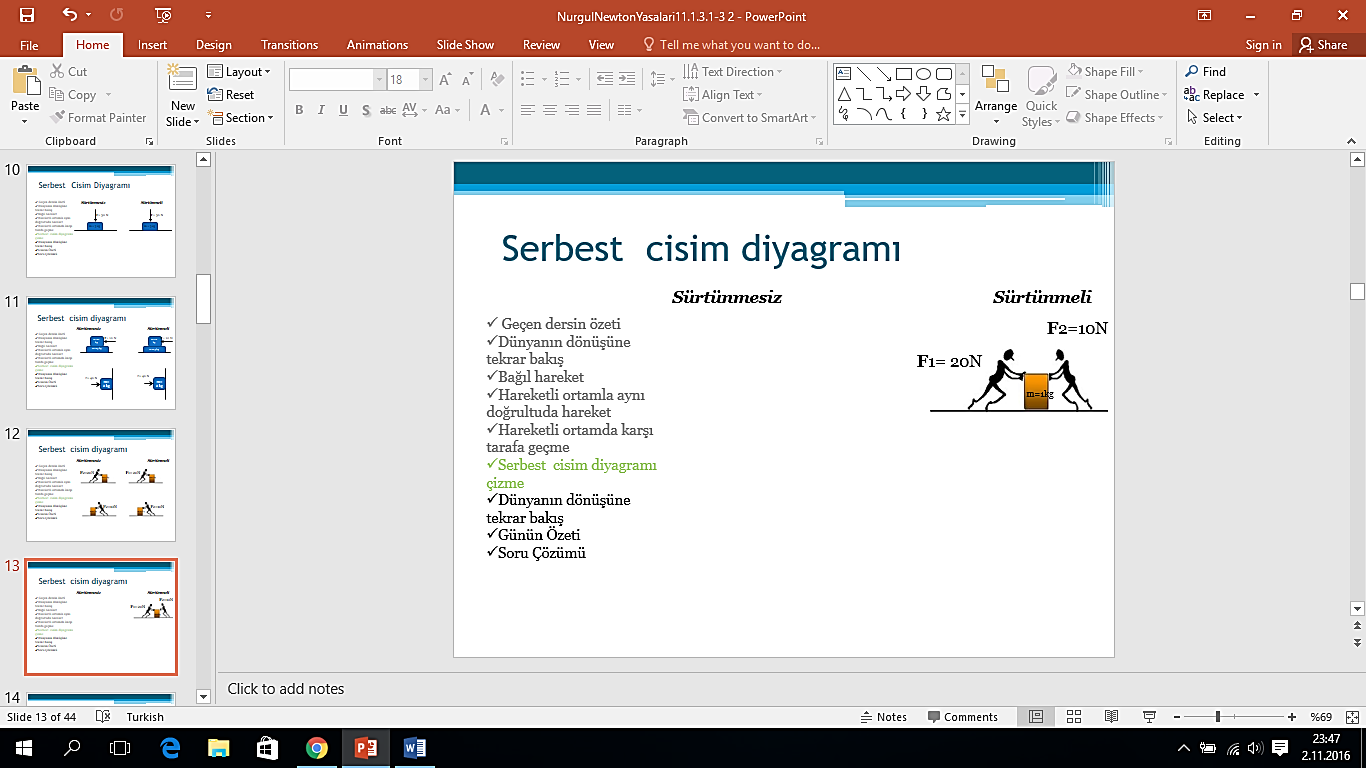 F2=10N
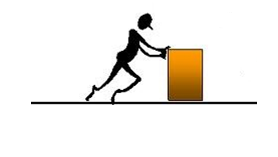 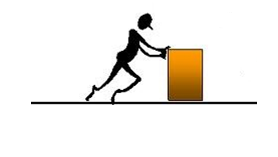 F1= 20N
m=1kg
Serbest  cisim diyagramı
Geçen Dersin Özeti
Aynı Zamanda mı Düşerler?
Çekebilir mi?
Newton’un Hareket Kanunları: Hatırlatma
Sürtünme Kuvveti: Hatırlatma
Soru Çözme Stratejisi
Serbest Cisim Diyagramı
Aynı Zamanda mı Düşerler?
Çekebilir mi?
Günün Özeti
Soru Çözümü
F2 = 140N
F1 = 60N
F3 = 20N
Serbest  cisim diyagramı
Geçen Dersin Özeti
Aynı Zamanda mı Düşerler?
Çekebilir mi?
Newton’un Hareket Kanunları: Hatırlatma
Sürtünme Kuvveti: Hatırlatma
Soru Çözme Stratejisi
Serbest Cisim Diyagramı
Aynı Zamanda mı Düşerler?
Çekebilir mi?
Günün Özeti
Soru Çözümü
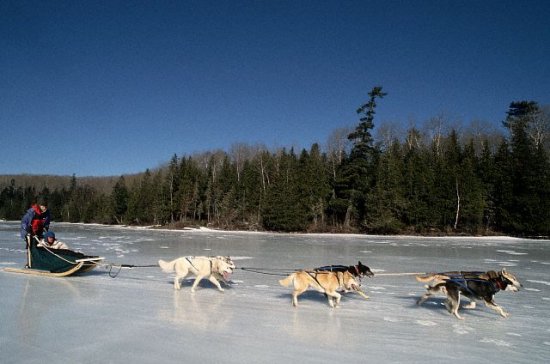 Serbest  cisim diyagramı
3.  SORU
Kütleleri 2 kg ve 3 kg olan  iki kutu, şekildeki gibi 50 N büyüklüğündeki kuvvetle çekiliyor. 

Sürtünmesiz ortamda cisimlerin ivmesini ve cisimler arasındaki ip gerilmesini bulunuz.
Statik sürtünme katsayısının 0,5 olduğu ortamda cisimlerin ivmesini ve cisimler arasındaki ip gerilmesini bulunuz.
Geçen Dersin Özeti
Aynı Zamanda mı Düşerler?
Çekebilir mi?
Newton’un Hareket Kanunları: Hatırlatma
Sürtünme Kuvveti: Hatırlatma
Soru Çözme Stratejisi
Serbest Cisim Diyagramı
Aynı Zamanda mı Düşerler?
Çekebilir mi?
Günün Özeti
Soru Çözümü
F = 50N
m2: 3 kg
m1: 2 kg
Serbest  cisim diyagramı
Geçen Dersin Özeti
Aynı Zamanda mı Düşerler?
Çekebilir mi?
Newton’un Hareket Kanunları: Hatırlatma
Sürtünme Kuvveti: Hatırlatma
Soru Çözme Stratejisi
Serbest Cisim Diyagramı
Aynı Zamanda mı Düşerler?
Çekebilir mi?
Günün Özeti
Soru Çözümü
Sürtünmesiz                                      Sürtünmeli
F= 30 N
F= 30 N
m = 3 kg
m = 3 kg
Serbest  cisim diyagramı
Şekildeki kutulara etki eden net kuvvetleri serbest  cisim diyagramlarını çizerek bulalım ve cisimlerin ivmelerini hesaplayalım. (Her soru için statik sürtünme katsayısı 0,5 ve kinetik sürtünme katsayısını 0,3 alınız.)
Geçen Dersin Özeti
Aynı Zamanda mı Düşerler?
Çekebilir mi?
Newton’un Hareket Kanunları: Hatırlatma
Sürtünme Kuvveti: Hatırlatma
Soru Çözme Stratejisi
Serbest Cisim Diyagramı
Aynı Zamanda mı Düşerler?
Çekebilir mi?
Günün Özeti
Soru Çözümü
F= 30 N
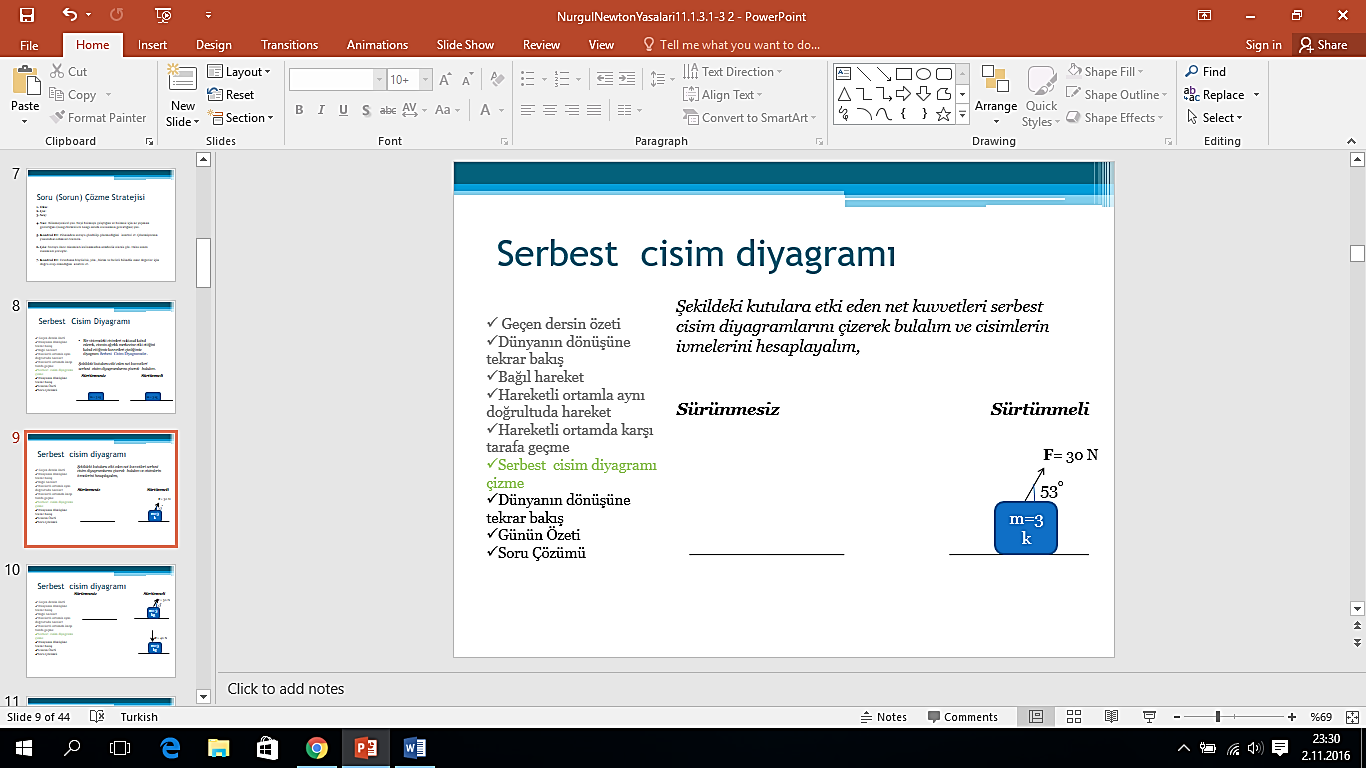 0
53
m=3 k
(Cos37=0,8   Sin37=0,6)
Serbest  cisim diyagramı
Sürtünmesiz                                                  Sürtünmeli
Geçen Dersin Özeti
Aynı Zamanda mı Düşerler?
Çekebilir mi?
Newton’un Hareket Kanunları: Hatırlatma
Sürtünme Kuvveti: Hatırlatma
Soru Çözme Stratejisi
Serbest Cisim Diyagramı
Aynı Zamanda mı Düşerler?
Çekebilir mi?
Günün Özeti
Soru Çözümü
F= 10 N
F= 10 N
m1=2 kg
m1=2 kg
m2=3 kg
m2=3 kg
Serbest  cisim diyagramı
4. SORU 
İşe gitmek için arabasına binecek olan Deniz, arabasının anahtarını çantasından çıkarmak için elindeki telefonu arabanın üstüne koyuyor ve telefonu bıraktığı yerde unutarak arabasını hareket ettiriyor. Deniz iş yerine varıp, arabadan inince telefonu arabanın üstünde olduğunu fark ederek hayrete düşüyor. Telefonun düşmeden arabanın üstünde durabilmesi için düz bir yolda gittiği varsayılan araba, en fazla kaç m/s2 ivmeyle hareket etmiş olabilir?  (Telefon ile araba arasındaki statik sürtünme katsayısı 0,5 olarak alınız.)
Geçen Dersin Özeti
Aynı Zamanda mı Düşerler?
Çekebilir mi?
Newton’un Hareket Kanunları: Hatırlatma
Sürtünme Kuvveti: Hatırlatma
Soru Çözme Stratejisi
Serbest Cisim Diyagramı
Aynı Zamanda mı Düşerler?
Çekebilir mi?
Günün Özeti
Soru Çözümü
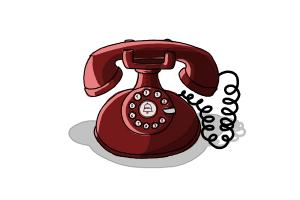 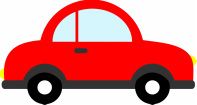 Serbest  cisim diyagramı
Sürtünmesiz                                                  Sürtünmeli
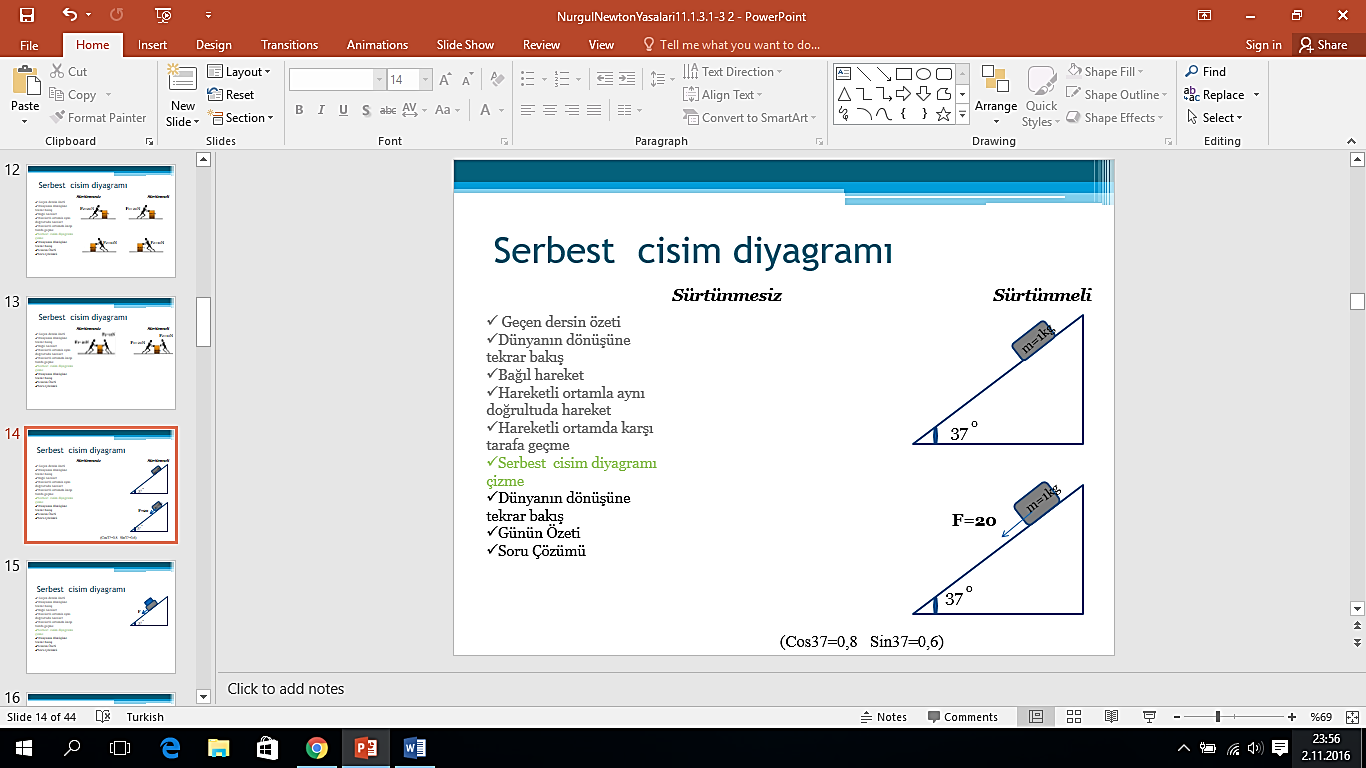 Geçen Dersin Özeti
Aynı Zamanda mı Düşerler?
Çekebilir mi?
Newton’un Hareket Kanunları: Hatırlatma
Sürtünme Kuvveti: Hatırlatma
Soru Çözme Stratejisi
Serbest Cisim Diyagramı
Aynı Zamanda mı Düşerler?
Çekebilir mi?
Günün Özeti
Soru Çözümü
m=1kg
0
37
m=1kg
F=20
0
37
(Cos37=0,8   Sin37=0,6)
Serbest  cisim diyagramı
Sürtünmesiz                                 Sürtünmeli
Geçen Dersin Özeti
Aynı Zamanda mı Düşerler?
Çekebilir mi?
Newton’un Hareket Kanunları: Hatırlatma
Sürtünme Kuvveti: Hatırlatma
Soru Çözme Stratejisi
Serbest Cisim Diyagramı
Aynı Zamanda mı Düşerler?
Çekebilir mi?
Günün Özeti
Soru Çözümü
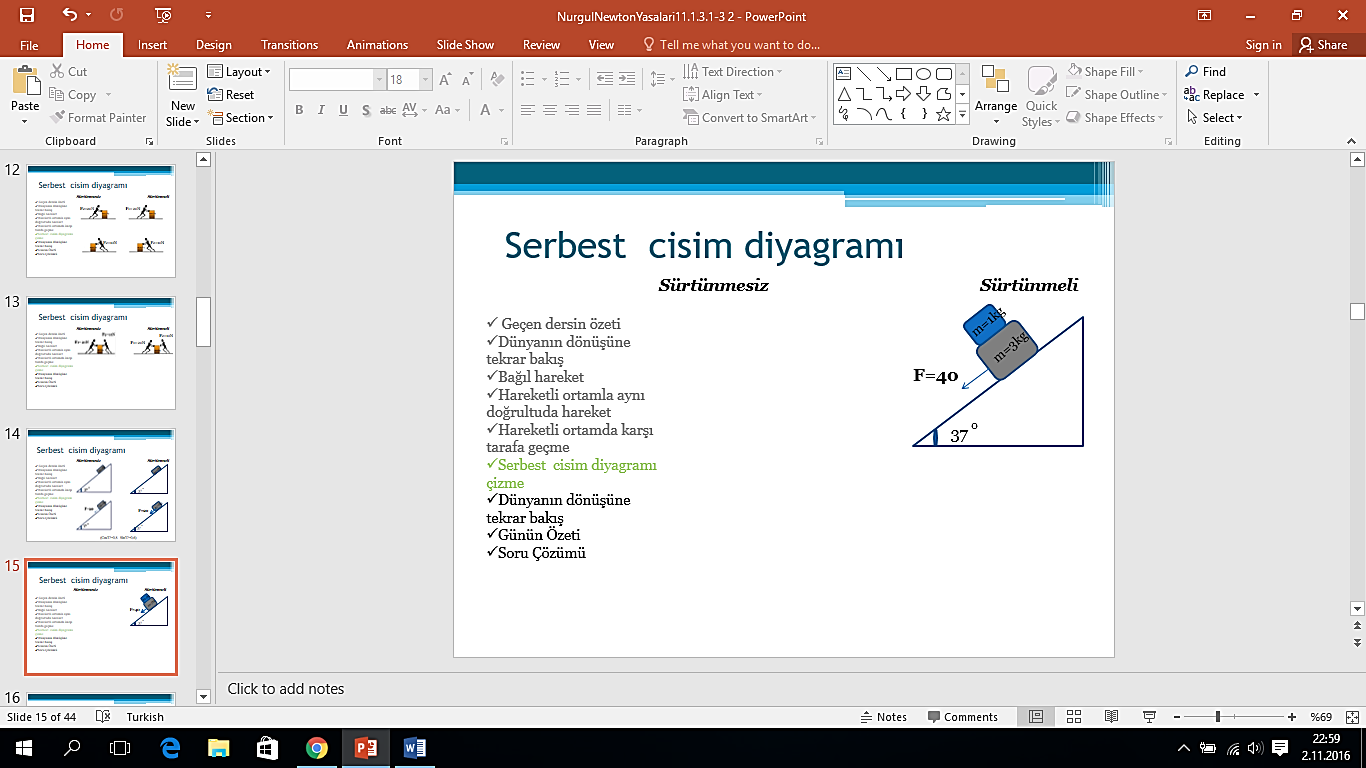 m=1kg
m=3kg
F=40
0
37
Kutular arası sürtünme ihmal edilerek sonuca varalım.
Kutular arası sürtünmeyi dahil ederek sonuca varalım.
Serbest  cisim diyagramı
5. SORU
Geçen Dersin Özeti
Aynı Zamanda mı Düşerler?
Çekebilir mi?
Newton’un Hareket Kanunları: Hatırlatma
Sürtünme Kuvveti: Hatırlatma
Soru Çözme Stratejisi
Serbest Cisim Diyagramı
Aynı Zamanda mı Düşerler?
Çekebilir mi?
Günün Özeti
Soru Çözümü
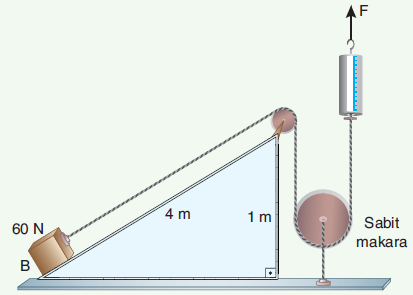 Serbest  cisim diyagramı
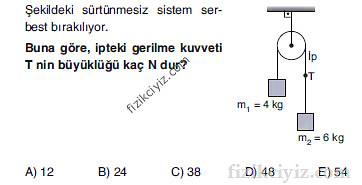 Geçen Dersin Özeti
Aynı Zamanda mı Düşerler?
Çekebilir mi?
Newton’un Hareket Kanunları: Hatırlatma
Sürtünme Kuvveti: Hatırlatma
Soru Çözme Stratejisi
Serbest Cisim Diyagramı
Aynı Zamanda mı Düşerler?
Çekebilir mi?
Günün Özeti
Soru Çözümü
Serbest  cisim diyagramı
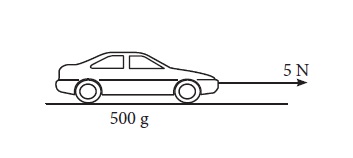 Geçen Dersin Özeti
Aynı Zamanda mı Düşerler?
Çekebilir mi?
Newton’un Hareket Kanunları: Hatırlatma
Sürtünme Kuvveti: Hatırlatma
Soru Çözme Stratejisi
Serbest Cisim Diyagramı
Aynı Zamanda mı Düşerler?
Çekebilir mi?
Günün Özeti
Soru Çözümü
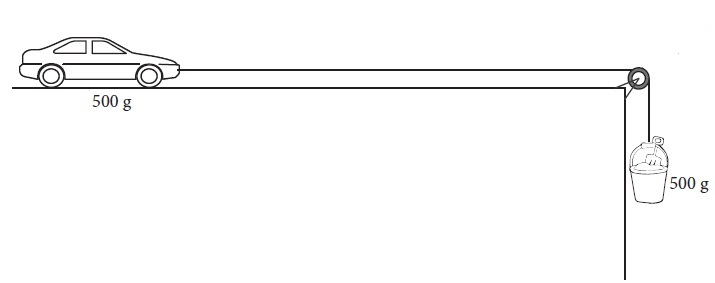 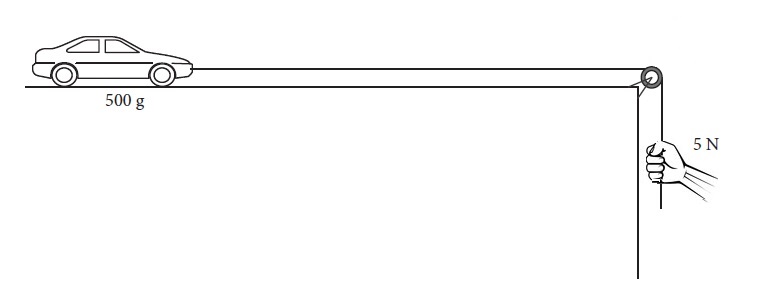 Serbest  cisim diyagramı
Geçen Dersin Özeti
Aynı Zamanda mı Düşerler?
Çekebilir mi?
Newton’un Hareket Kanunları: Hatırlatma
Sürtünme Kuvveti: Hatırlatma
Soru Çözme Stratejisi
Serbest Cisim Diyagramı
Aynı Zamanda mı Düşerler?
Çekebilir mi?
Günün Özeti
Soru Çözümü
Sürtünmesiz                                                  Sürtünmeli
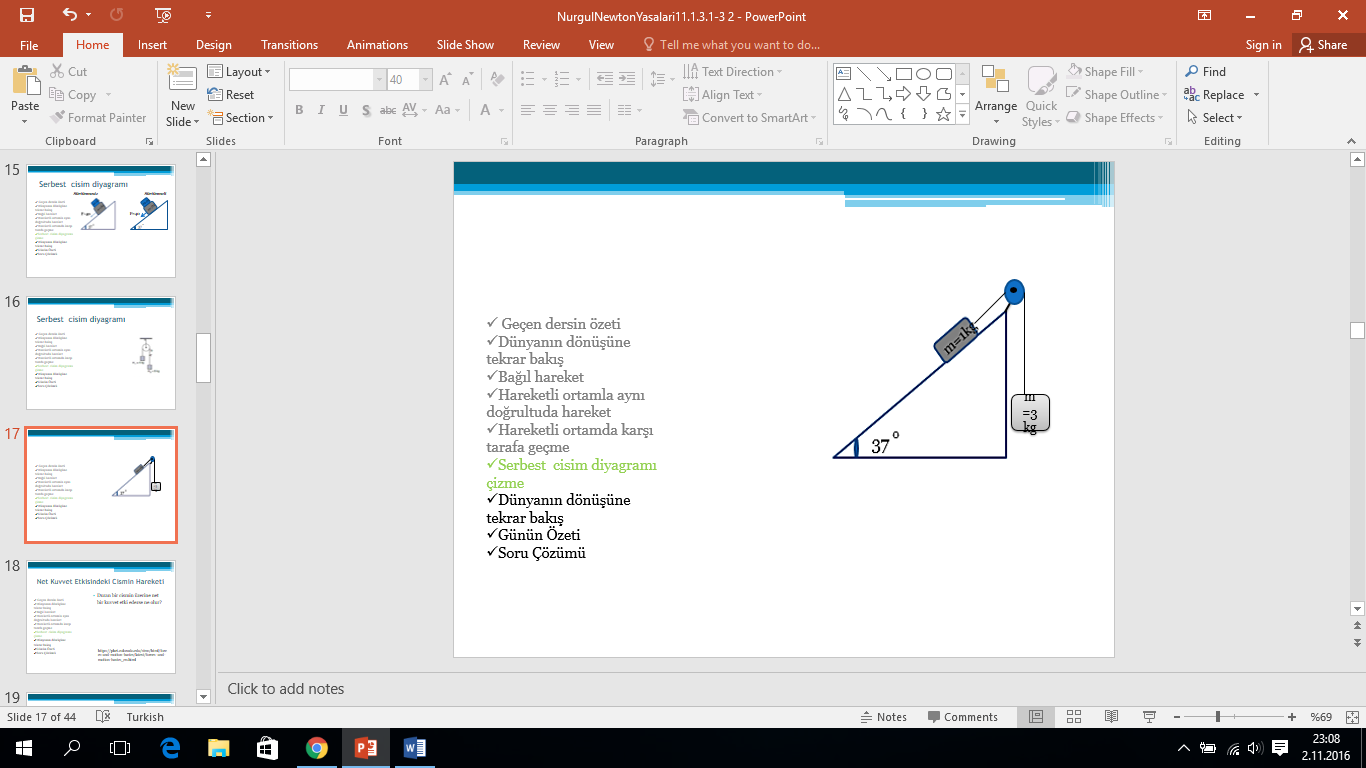 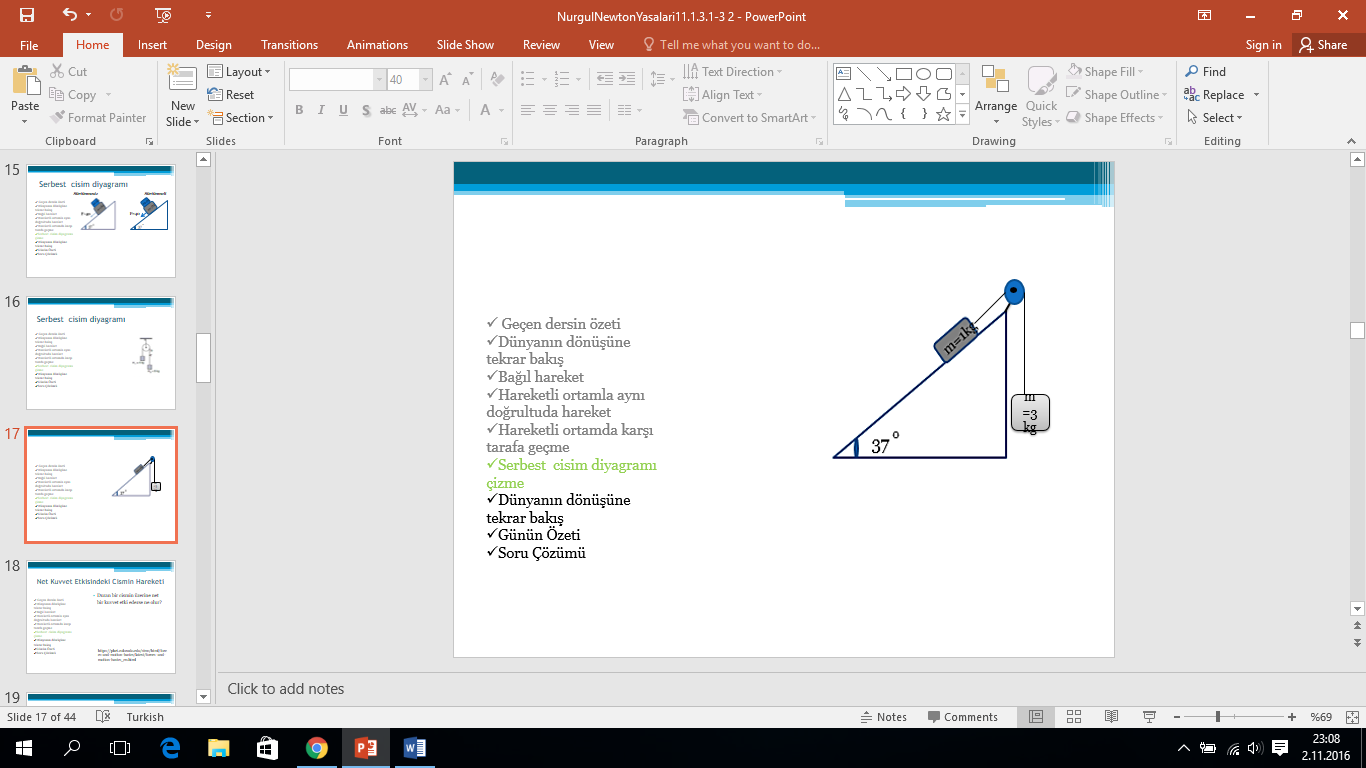 Serbest  cisim diyagramı
Sürtünmesiz                                                  Sürtünmeli
Geçen Dersin Özeti
Aynı Zamanda mı Düşerler?
Çekebilir mi?
Newton’un Hareket Kanunları: Hatırlatma
Sürtünme Kuvveti: Hatırlatma
Soru Çözme Stratejisi
Serbest Cisim Diyagramı
Aynı Zamanda mı Düşerler?
Çekebilir mi?
Günün Özeti
Soru Çözümü
F= 40 N
F= 40 N
m=2 kg
m=2 kg
Serbest  cisim diyagramı
6. SORU 

2 kg kütleli cismi statik sürtünme katsayısı 0,5 olan duvarda düşey olarak dengede tutabilmek için şekildeki gibi kuvvet uygulanıyor. Cismi dengede tutan minimum kuvvet kaç Newton olur?
Geçen Dersin Özeti
Aynı Zamanda mı Düşerler?
Çekebilir mi?
Newton’un Hareket Kanunları: Hatırlatma
Sürtünme Kuvveti: Hatırlatma
Soru Çözme Stratejisi
Serbest Cisim Diyagramı
Aynı Zamanda mı Düşerler?
Çekebilir mi?
Günün Özeti
Soru Çözümü
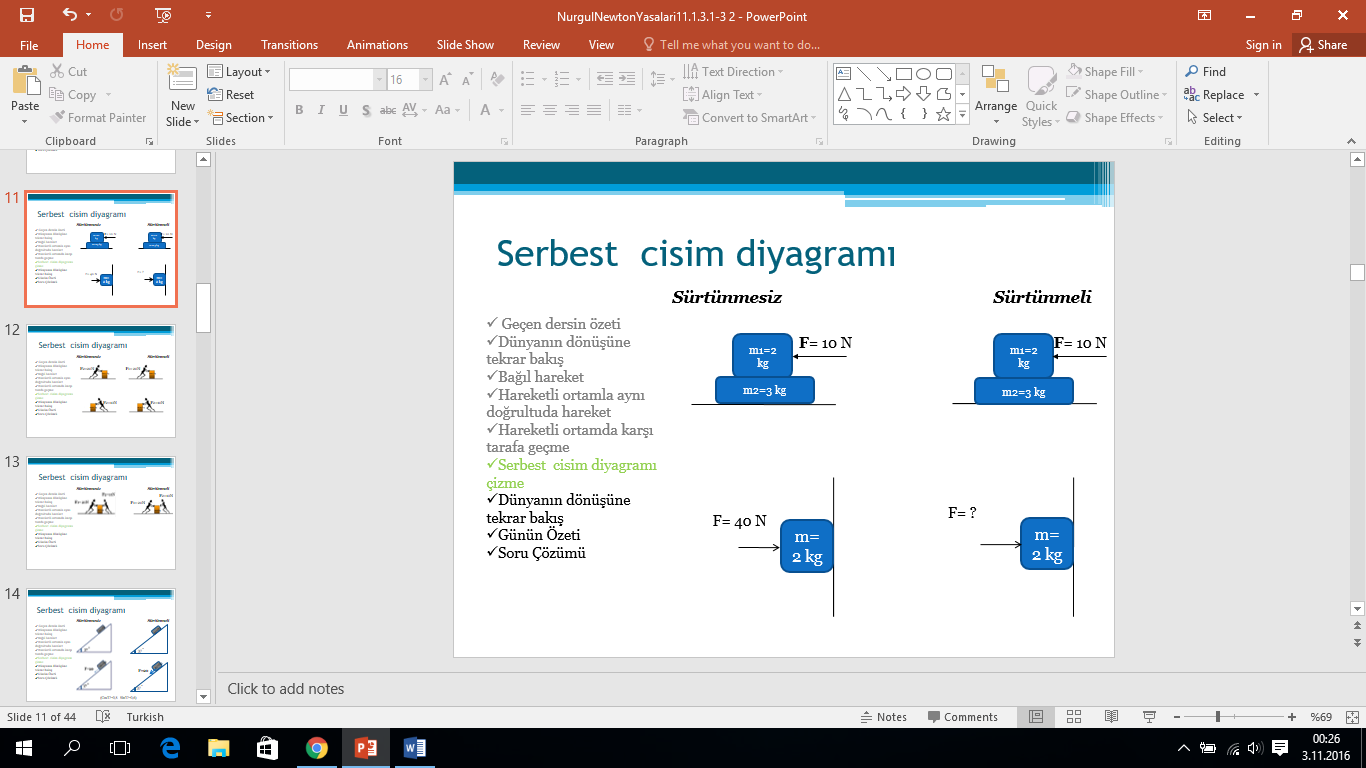 Havasız Ortamda Aynı Zamanda mı Düşerler?
Geçen Dersin Özeti
Aynı Zamanda mı Düşerler?
Çekebilir mi?
Newton’un Hareket Kanunları: Hatırlatma
Sürtünme Kuvveti: Hatırlatma
Soru Çözme Stratejisi
Serbest Cisim Diyagramı
Aynı Zamanda mı Düşerler?
Çekebilir mi?
Günün Özeti
Soru Çözümü
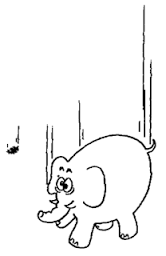 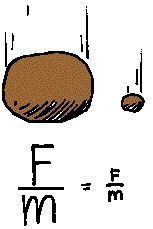 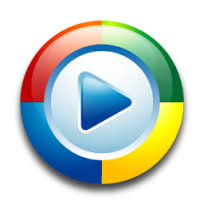 [Speaker Notes: 1.20]
Pire, Kendisinden 1500 Kat Ağır bir Arabayı Çekebilir mi?
Geçen Dersin Özeti
Aynı Zamanda mı Düşerler?
Çekebilir mi?
Newton’un Hareket Kanunları: Hatırlatma
Sürtünme Kuvveti: Hatırlatma
Soru Çözme Stratejisi
Serbest Cisim Diyagramı
Aynı Zamanda mı Düşerler?
Çekebilir mi?
Günün Özeti
Soru Çözümü
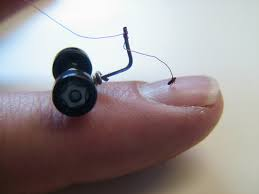 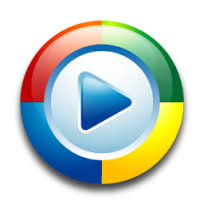 [Speaker Notes: 3:40]
Günün Özeti
Geçen Dersin Özeti
Aynı Zamanda mı Düşerler?
Çekebilir mi?
Newton’un Hareket Kanunları: Hatırlatma
Sürtünme Kuvveti: Hatırlatma
Soru Çözme Stratejisi
Serbest Cisim Diyagramı
Aynı Zamanda mı Düşerler?
Çekebilir mi?
Günün Özeti
Soru Çözümü
Aynı Zamanda mı Düşerler?
Çekebilir mi?
Newton’un Hareket Kanunları: Hatırlatma
Sürtünme Kuvveti: Hatırlatma
Soru Çözme Stratejisi
Serbest Cisim Diyagramı
SORU ÇÖZÜMÜ
Geçen Dersin Özeti
Aynı Zamanda mı Düşerler?
Çekebilir mi?
Newton’un Hareket Kanunları: Hatırlatma
Sürtünme Kuvveti: Hatırlatma
Soru Çözme Stratejisi
Serbest Cisim Diyagramı
Aynı Zamanda mı Düşerler?
Çekebilir mi?
Günün Özeti
Soru Çözümü
SORU ÇÖZÜMÜ
Geçen Dersin Özeti
Aynı Zamanda mı Düşerler?
Çekebilir mi?
Newton’un Hareket Kanunları: Hatırlatma
Sürtünme Kuvveti: Hatırlatma
Soru Çözme Stratejisi
Serbest Cisim Diyagramı
Aynı Zamanda mı Düşerler?
Çekebilir mi?
Günün Özeti
Soru Çözümü
SORU ÇÖZÜMÜ
Geçen Dersin Özeti
Aynı Zamanda mı Düşerler?
Çekebilir mi?
Newton’un Hareket Kanunları: Hatırlatma
Sürtünme Kuvveti: Hatırlatma
Soru Çözme Stratejisi
Serbest Cisim Diyagramı
Aynı Zamanda mı Düşerler?
Çekebilir mi?
Günün Özeti
Soru Çözümü
SORU ÇÖZÜMÜ
Geçen Dersin Özeti
Aynı Zamanda mı Düşerler?
Çekebilir mi?
Newton’un Hareket Kanunları: Hatırlatma
Sürtünme Kuvveti: Hatırlatma
Soru Çözme Stratejisi
Serbest Cisim Diyagramı
Aynı Zamanda mı Düşerler?
Çekebilir mi?
Günün Özeti
Soru Çözümü
SORU ÇÖZÜMÜ
Geçen Dersin Özeti
Aynı Zamanda mı Düşerler?
Çekebilir mi?
Newton’un Hareket Kanunları: Hatırlatma
Sürtünme Kuvveti: Hatırlatma
Soru Çözme Stratejisi
Serbest Cisim Diyagramı
Aynı Zamanda mı Düşerler?
Çekebilir mi?
Günün Özeti
Soru Çözümü
SORU ÇÖZÜMÜ
Geçen Dersin Özeti
Aynı Zamanda mı Düşerler?
Çekebilir mi?
Newton’un Hareket Kanunları: Hatırlatma
Sürtünme Kuvveti: Hatırlatma
Soru Çözme Stratejisi
Serbest Cisim Diyagramı
Aynı Zamanda mı Düşerler?
Çekebilir mi?
Günün Özeti
Soru Çözümü
SORU ÇÖZÜMÜ
Geçen Dersin Özeti
Aynı Zamanda mı Düşerler?
Çekebilir mi?
Newton’un Hareket Kanunları: Hatırlatma
Sürtünme Kuvveti: Hatırlatma
Soru Çözme Stratejisi
Serbest Cisim Diyagramı
Aynı Zamanda mı Düşerler?
Çekebilir mi?
Günün Özeti
Soru Çözümü
SORU ÇÖZÜMÜ
Geçen Dersin Özeti
Aynı Zamanda mı Düşerler?
Çekebilir mi?
Newton’un Hareket Kanunları: Hatırlatma
Sürtünme Kuvveti: Hatırlatma
Soru Çözme Stratejisi
Serbest Cisim Diyagramı
Aynı Zamanda mı Düşerler?
Çekebilir mi?
Günün Özeti
Soru Çözümü
SORU ÇÖZÜMÜ
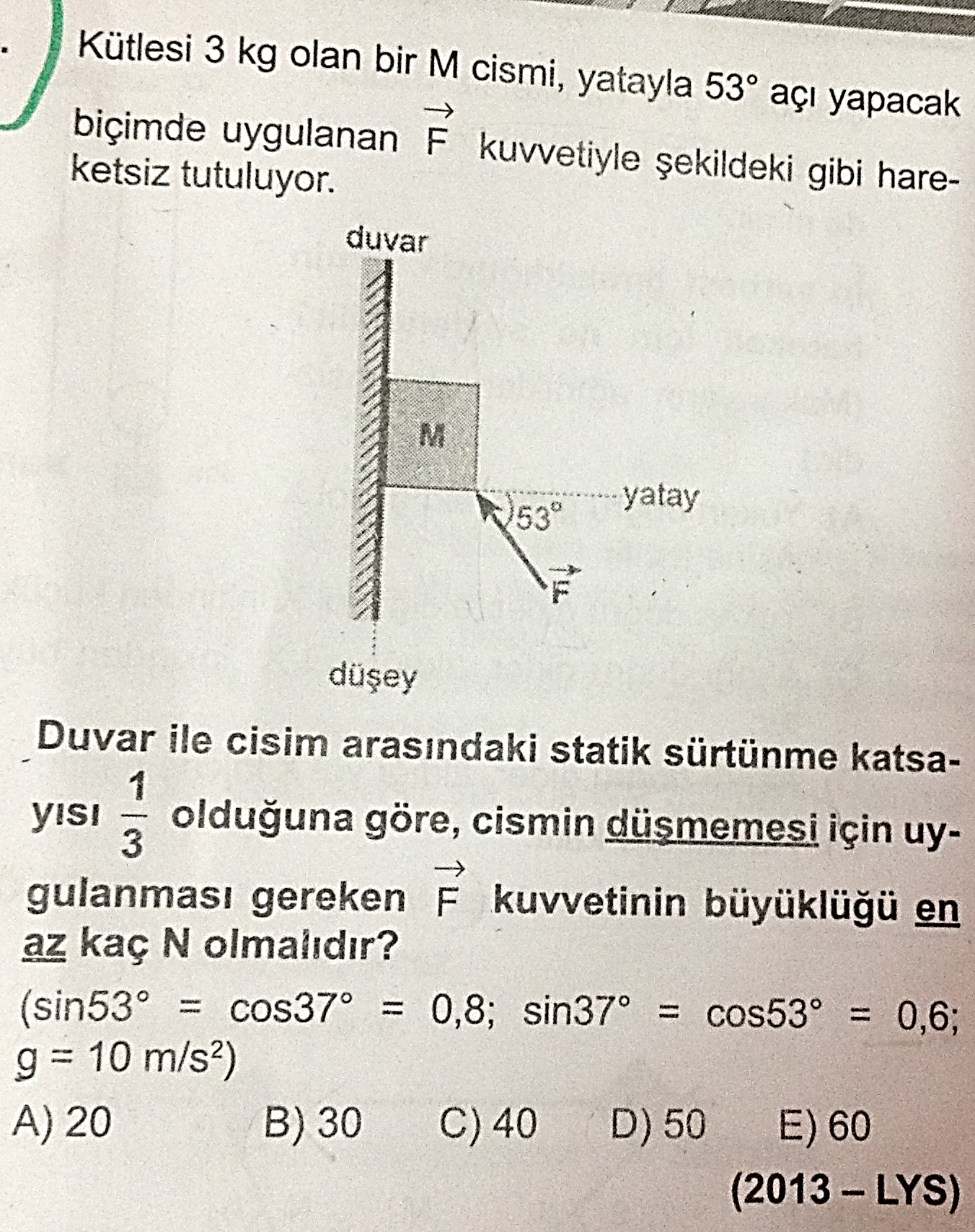 Geçen Dersin Özeti
Aynı Zamanda mı Düşerler?
Çekebilir mi?
Newton’un Hareket Kanunları: Hatırlatma
Sürtünme Kuvveti: Hatırlatma
Soru Çözme Stratejisi
Serbest Cisim Diyagramı
Aynı Zamanda mı Düşerler?
Çekebilir mi?
Günün Özeti
Soru Çözümü
SORU ÇÖZÜMÜ
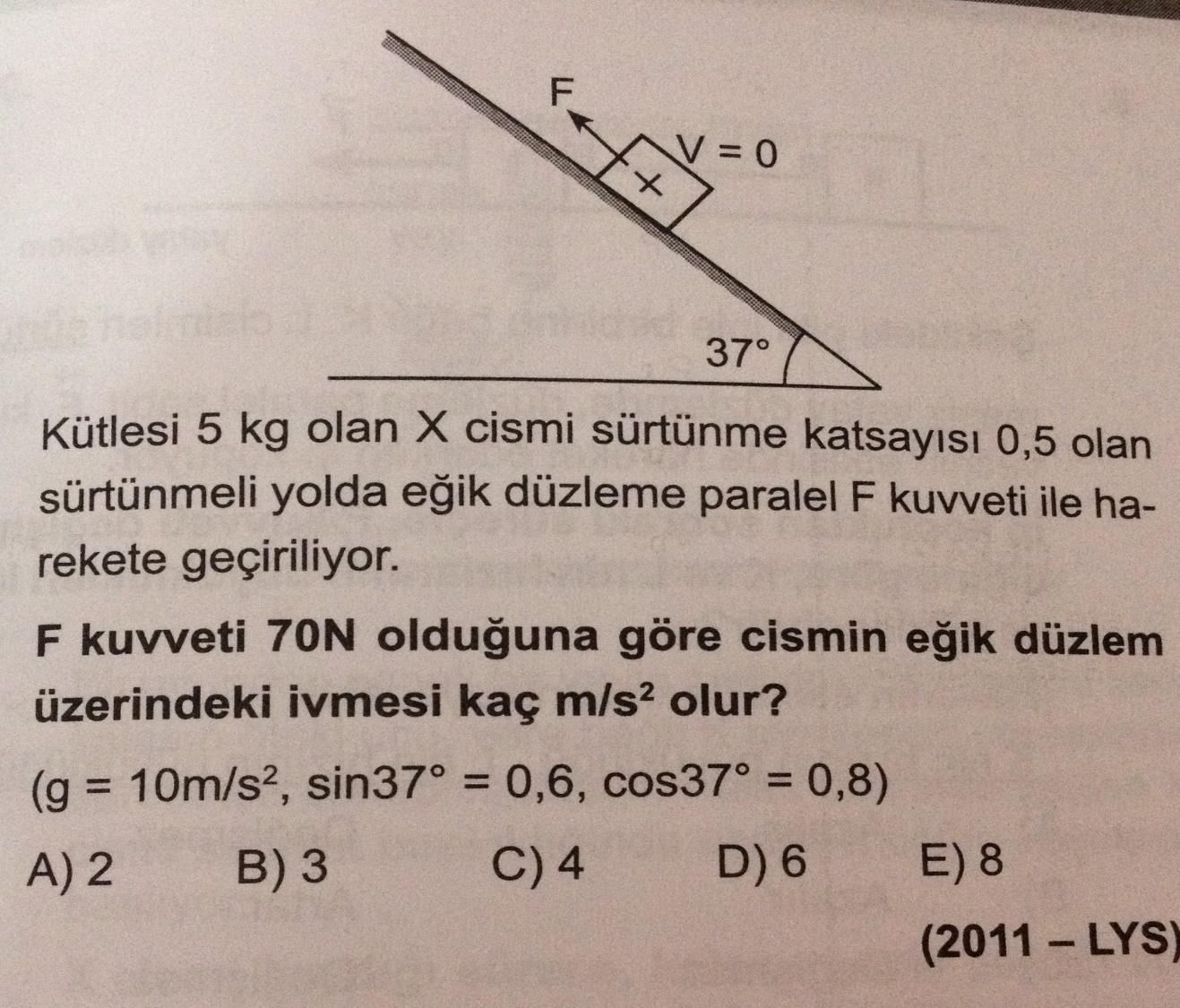 Geçen Dersin Özeti
Aynı Zamanda mı Düşerler?
Çekebilir mi?
Newton’un Hareket Kanunları: Hatırlatma
Sürtünme Kuvveti: Hatırlatma
Soru Çözme Stratejisi
Serbest Cisim Diyagramı
Aynı Zamanda mı Düşerler?
Çekebilir mi?
Günün Özeti
Soru Çözümü
SORU ÇÖZÜMÜ
Geçen Dersin Özeti
Aynı Zamanda mı Düşerler?
Çekebilir mi?
Newton’un Hareket Kanunları: Hatırlatma
Sürtünme Kuvveti: Hatırlatma
Soru Çözme Stratejisi
Serbest Cisim Diyagramı
Aynı Zamanda mı Düşerler?
Çekebilir mi?
Günün Özeti
Soru Çözümü
SORU ÇÖZÜMÜ
Geçen Dersin Özeti
Aynı Zamanda mı Düşerler?
Çekebilir mi?
Newton’un Hareket Kanunları: Hatırlatma
Sürtünme Kuvveti: Hatırlatma
Soru Çözme Stratejisi
Serbest Cisim Diyagramı
Aynı Zamanda mı Düşerler?
Çekebilir mi?
Günün Özeti
Soru Çözümü
Kazanımlar: Öğrendik mi?
11.1.3.1. Serbest  cisim diyagramları üzerinde cisme etki eden kuvvetleri gösterir ve net kuvvetin büyüklüğünü  hesaplar. 

11.1.3.2. Net kuvvet etkisindeki cismin hareketini örneklerle açıklar ve günlük hayatla ilgili problemler çözer.

11.1.3.3. Sürtünmeli yüzeylerde hareket eden cisimlerin hareketini analiz eder.
     a. Öğrencilerin Serbest  cisim diyagramları çizerek günlük hayatla ilgili problemler çözmeleri sağlanır.
Gelecek Hafta : Bir Boyutta Sabit İvmeli Hareket
11.1.4.1. Bir boyutta sabit ivmeli hareketi örneklerle açıklar.
11.1.4.2. Bir boyutta sabit ivmeli hareket için konum-zaman, hız-zaman ve ivme-zaman grafiklerini çizer ve açıklar.
a. Öğrencilerin var olan verileri ya da deneylerden elde edilen verileri kullanarak grafikler çizmeleri, bunları yorumlamaları ve çizilen grafikler arasında dönüşümler yapmaları sağlanır.
b. Öğrencilerin grafiği verilen hareketlilerin hareketlerini tahmin etmelerine fırsat verilir.
c. Öğrencilerin sabit ivmeli hareketin grafiklerinden yararlanarak hareket denklemlerini yorumlamaları sağlanır.
11.1.4.3. Havanın olmadığı ortamda serbest düşen cisimlerin hareketlerini analiz eder.
a. Öğrencilerin Newton’un hareket yasalarını kullanarak serbest düşme hareketi yapan cisimlerin ivmesinin havasız ortamda kütleden bağımsız olduğunu bulmaları sağlanır.